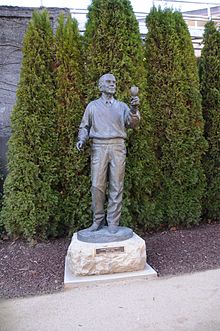 "God made Cabernet Sauvignon whereas the devil made Pinot noir”-André Tchelistcheff
Pinot Noir
Pinot noir is a black wine grape variety. 
The name is derived from the French words for "pine" and "black" alluding to the grape variety's tightly clustered dark purple pine-cone shaped bunches of fruit.
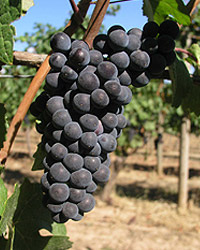 Pinot Noir is widely considered to produce some of the finest wines in the world, but is a difficult variety to cultivate and transform into wine.
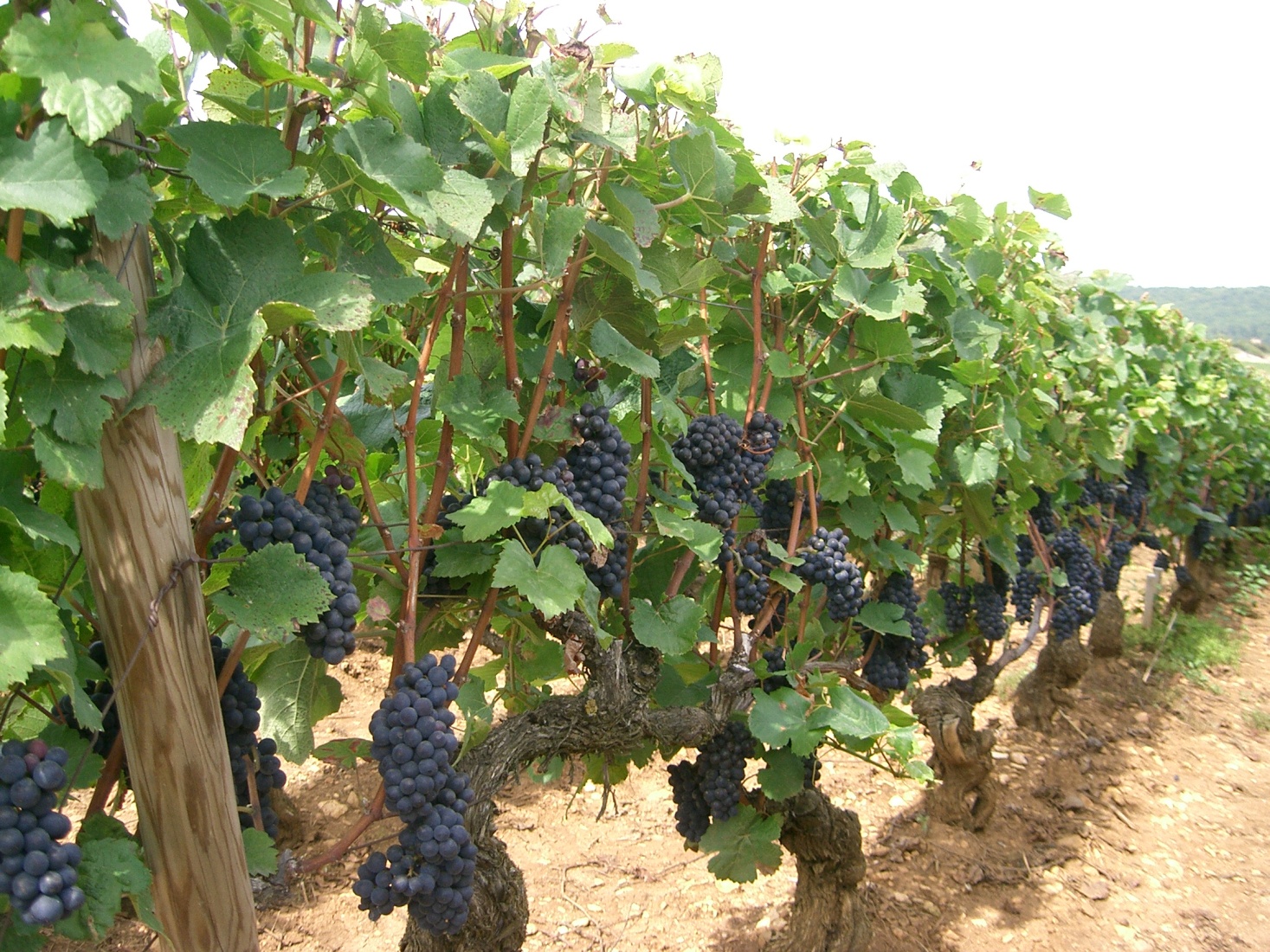 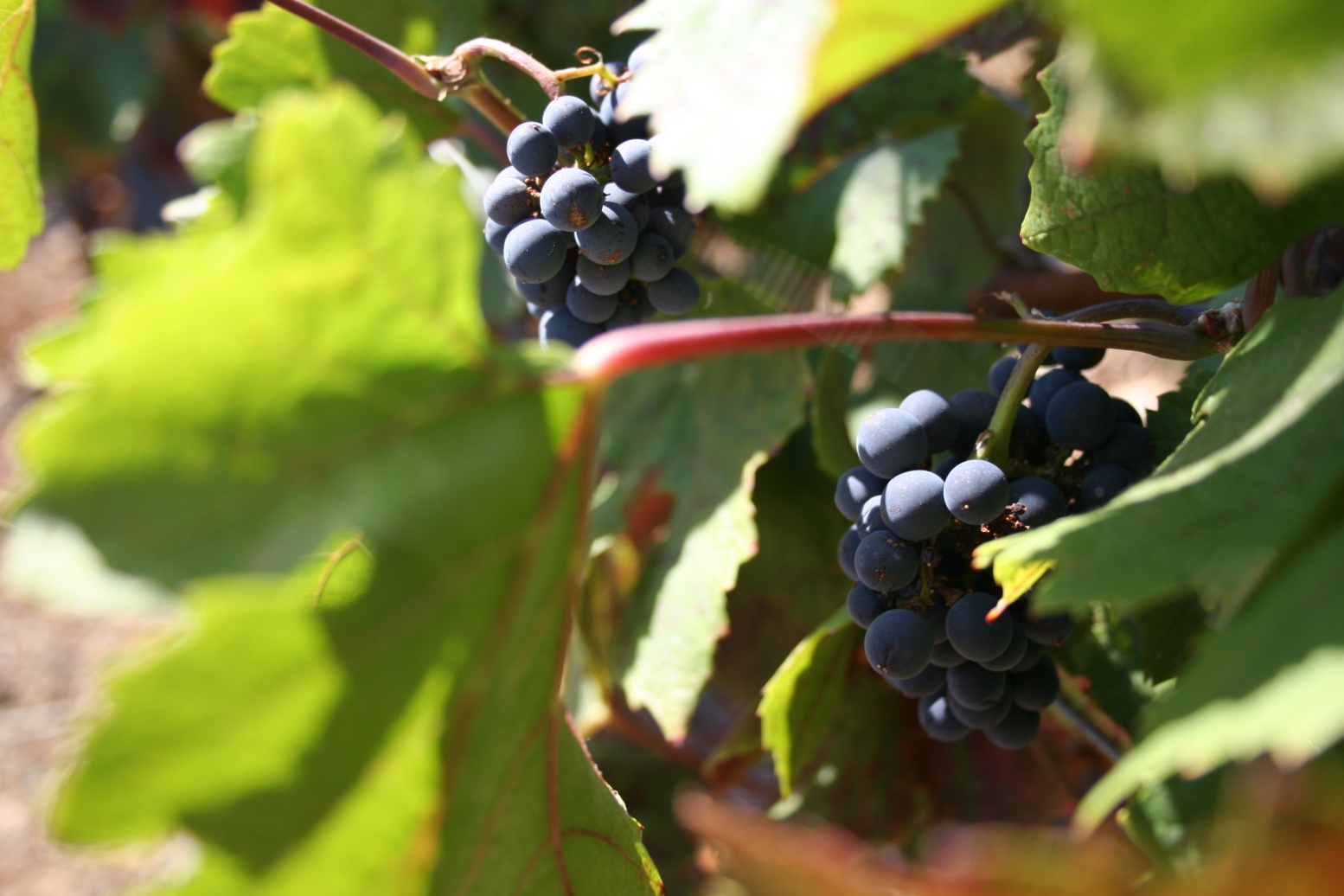 The leaves of Pinot noir are generally smaller than those of Cabernet Sauvignon or Syrah and the vine is typically less vigorous than either of these varieties.
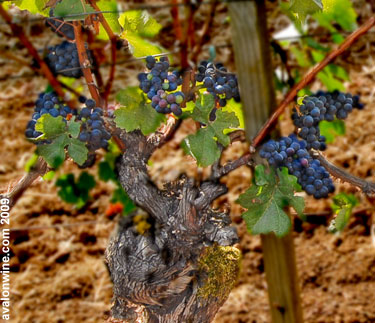 In the vineyard Pinot noir is sensitive to wind and frost, cropping levels (it must be low yielding for production of quality wines), soil types and pruning techniques
In the winery it is sensitive to fermentation methods, yeast strains and is highly reflective of its terroir with different regions producing sometimes very different wines
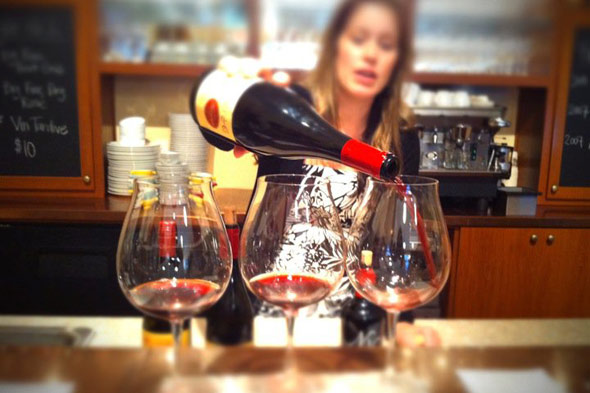 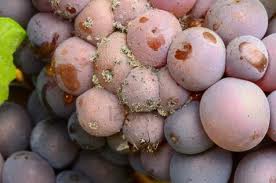 Its thin skin makes it susceptible to bunch rot and similar fungal diseases of the bunch. The vines themselves are susceptible to powdery mildew,
These complications have given the grape a reputation for being difficult to grow. It is a grape that can express terroir.
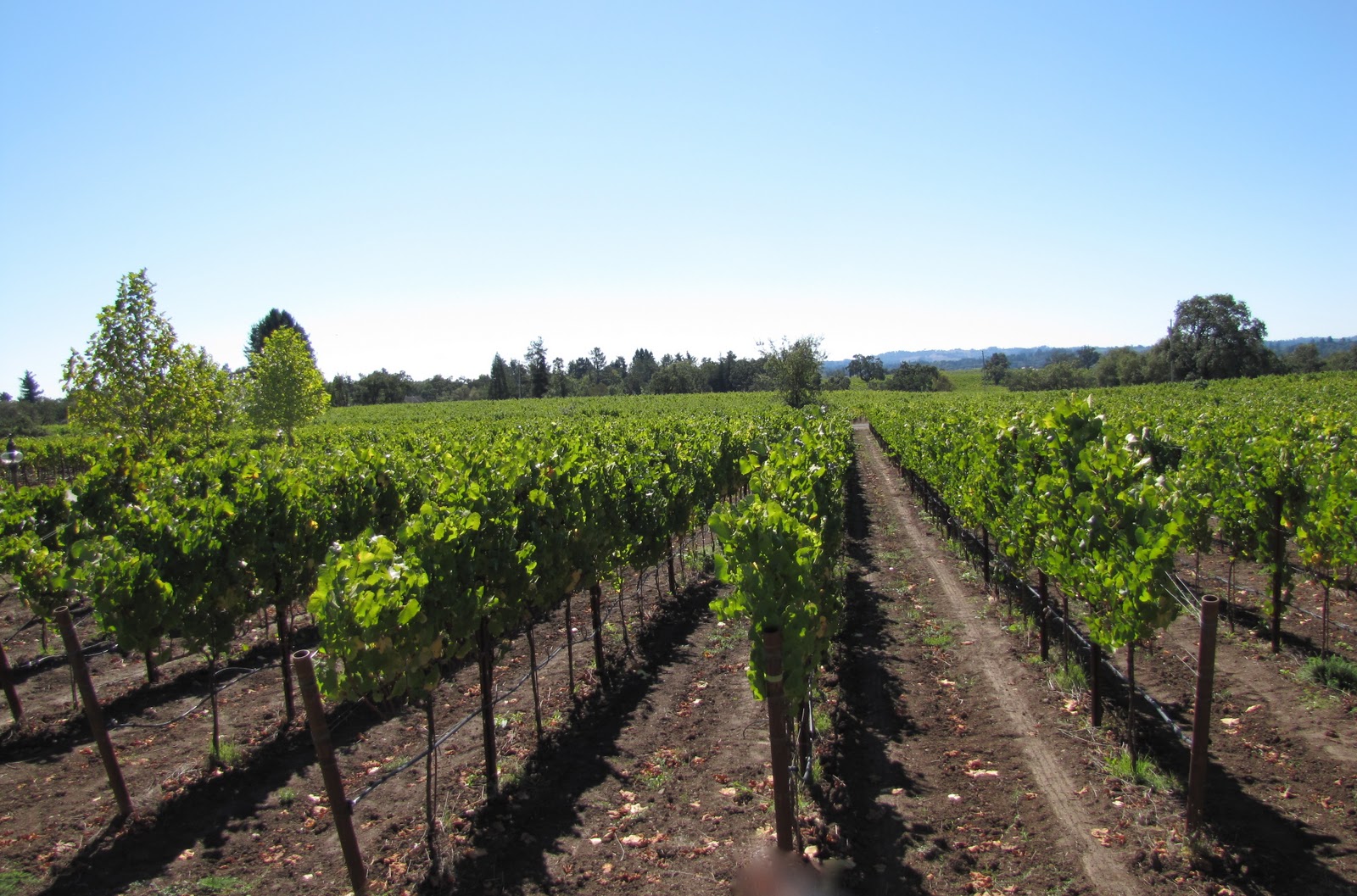 the wine tends to be of light to medium body with an aroma reminiscent of black and / or red cherry, raspberry and to a lesser extent currant and many other fine small red and black berry fruits
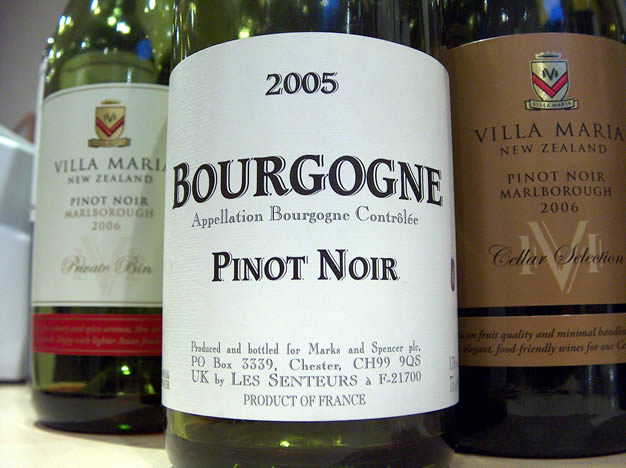 The wine's color when young is often compared to that of garnet, frequently being much lighter than that of other red wines.
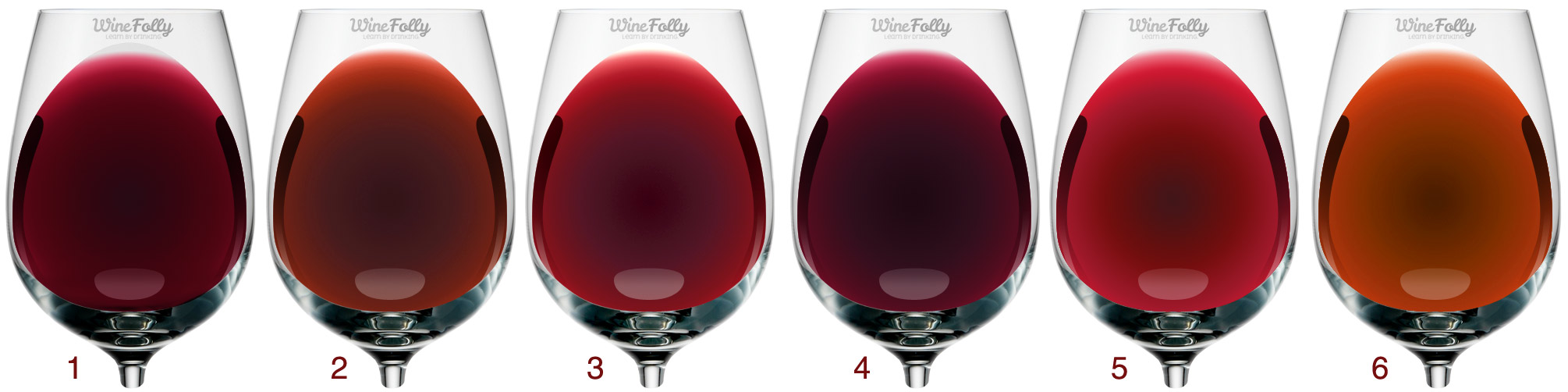 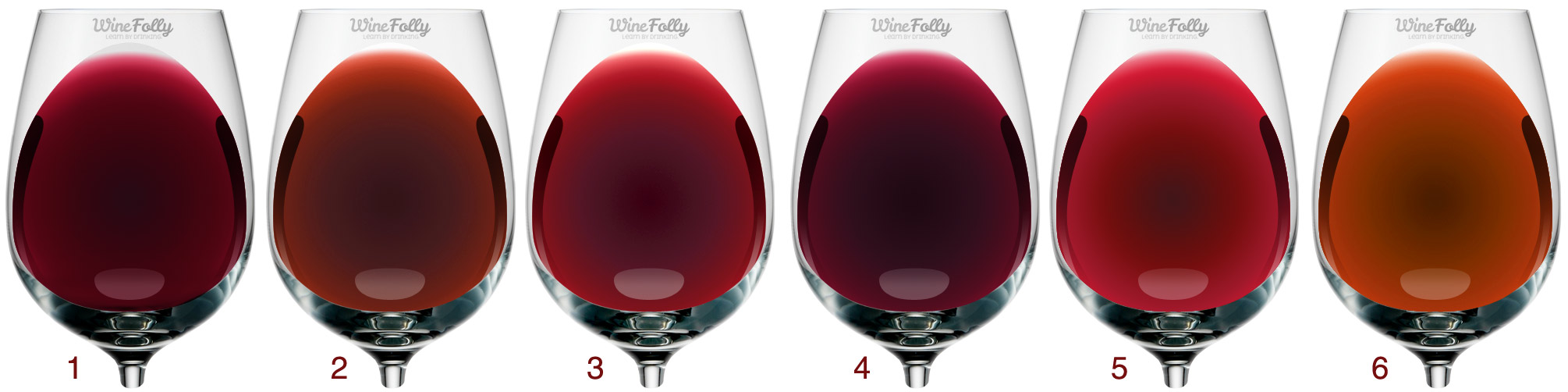 Cabernet Sauvignon                Syrah                             Merlot                       Pinot Noir
Pinot Noir is aged in oak.
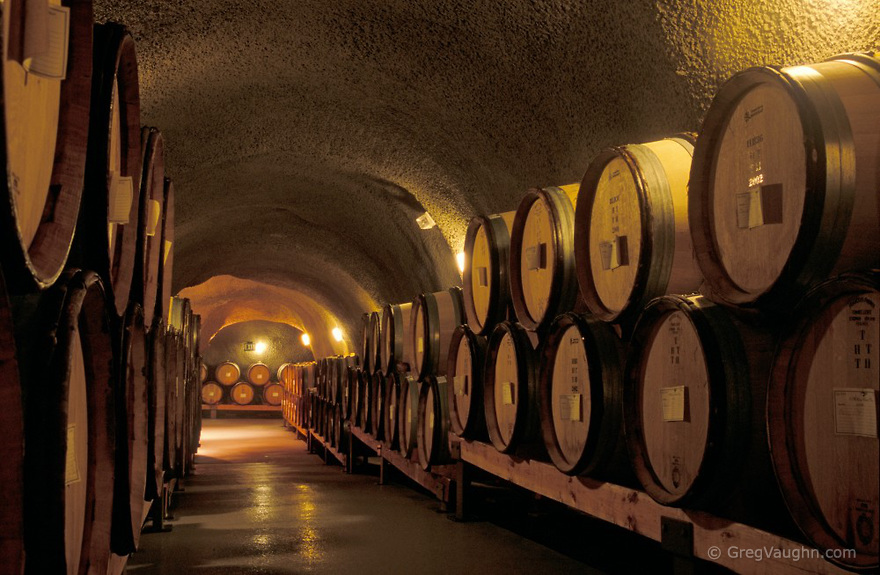 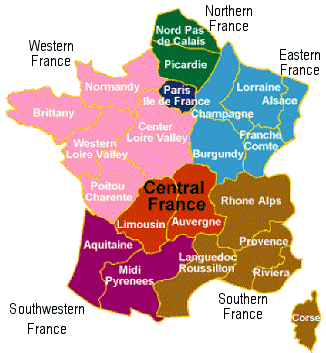 Pinot noir grapes are grown around the world, mostly in the cooler regions, but the grape is chiefly associated with the Burgundy region of France.
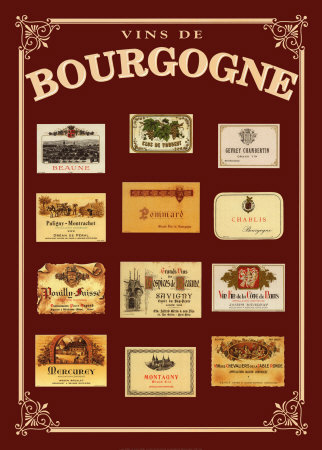 Pinot noir has made France's Burgundy appellation famous, and vice-versa.
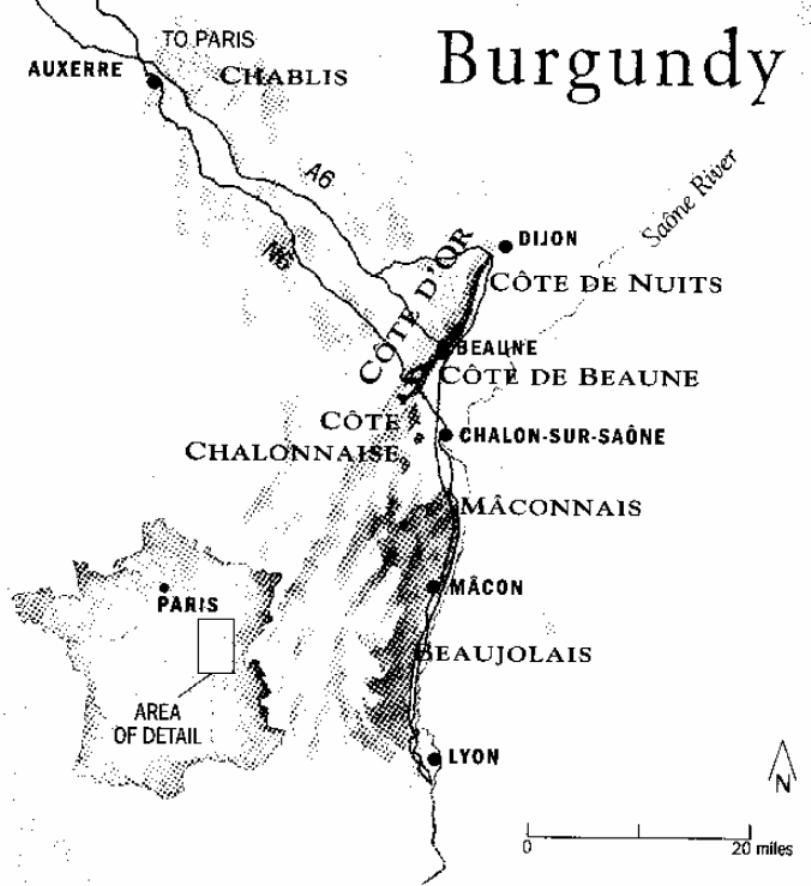 the celebrated Côte d’Or area of Burgundy has about 4,500 hectares (11,000 acres) of Pinot noir. Most of the region's finest wines are produced from this area.
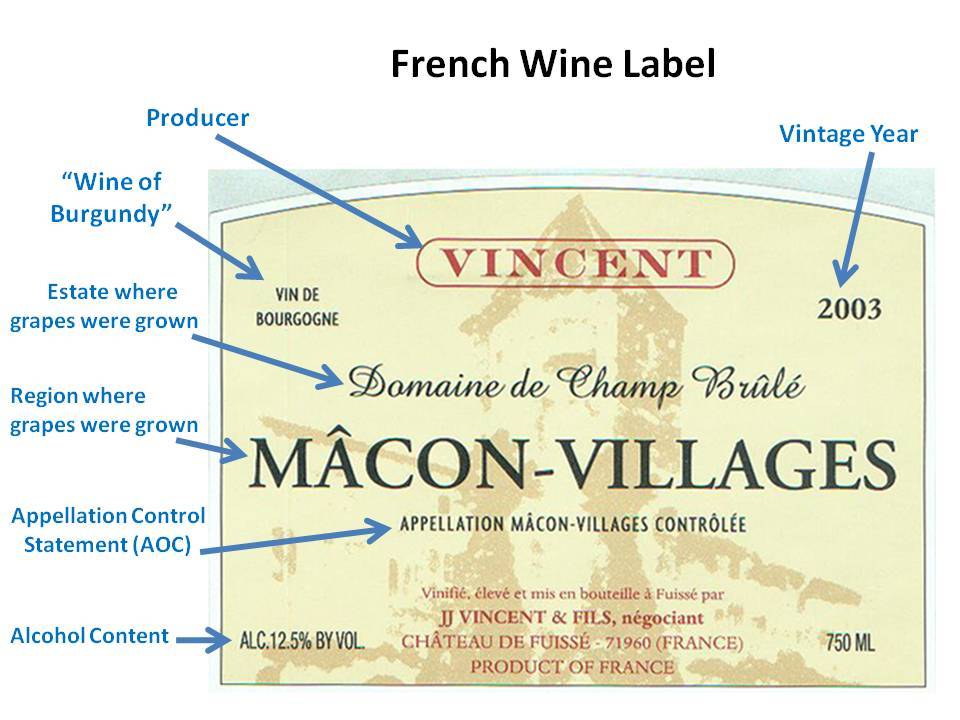 Burgundy's Pinot noir produces great wines which can age very well in good years, developing complex fruit and forest floor flavours as they age, often reaching peak 15 or 20 years after the vintage.
Many of the wines are produced in very small quantities and can be very expensive.
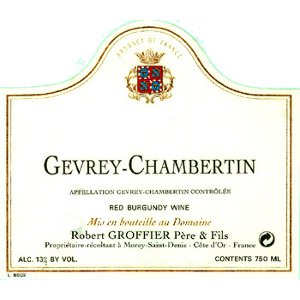 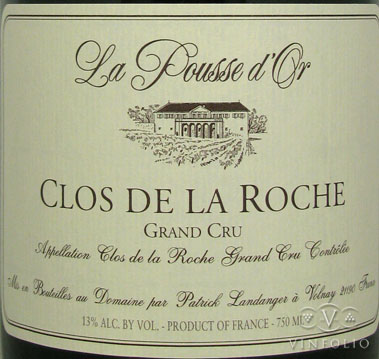 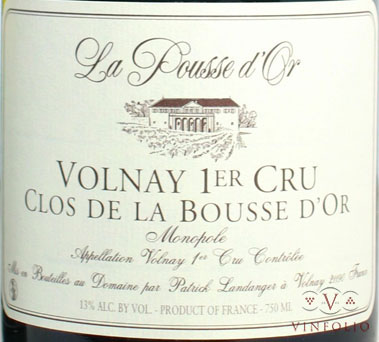 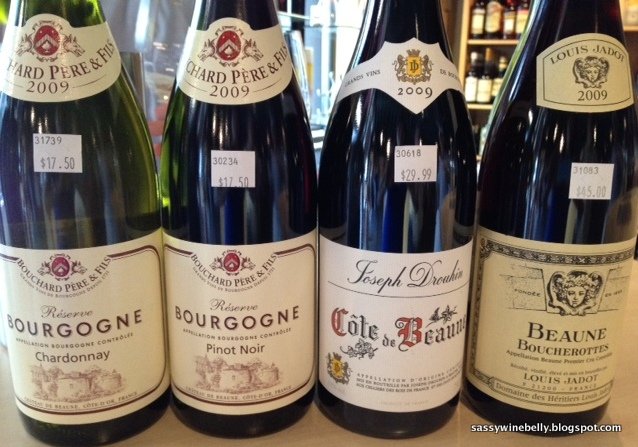 Traditional red Burgundy is famous for its savoury fleshiness and 'farmyard' aromas
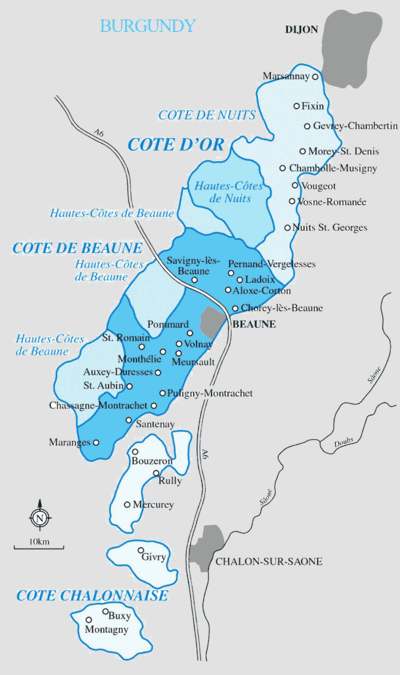 The Côte Chalonnaise and Mâconnais regions in southern Burgundy have another 4,000 hectares (9,900 acres), but their wines are typically very much less fine.
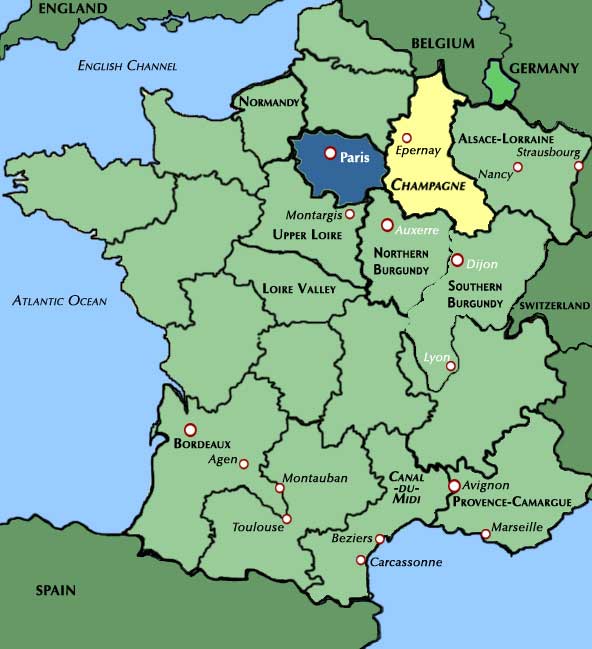 Pinot noir is also used in the production of Champagne (usually along with Chardonnay and Pinot meunier) and is planted in most of the world's wine growing regions for use in both still and sparkling wines.
The Champagne appellation has more Pinot planted than any other area of France.
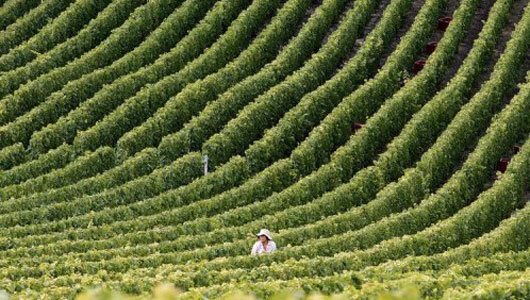 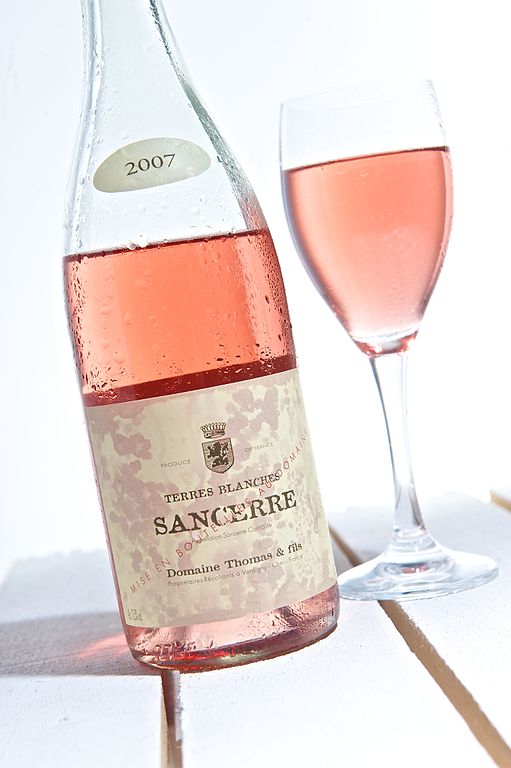 In Sancerre it is used to make red and rosé wines, in Alsace it is generally used to make Pinot-noir d'Alsace (fr), a varietal rosé wine.
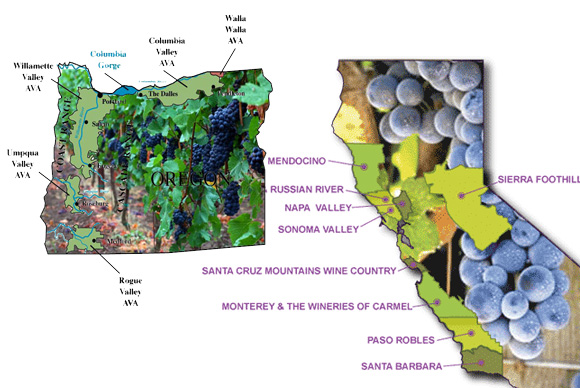 The United States has increasingly become a major Pinot noir producer.
By volume most Pinot noir in America is grown in California with Oregon coming in second. Other regions are the states of Washington, Michigan, and New York.
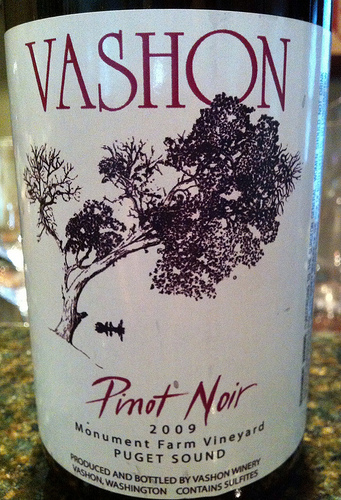 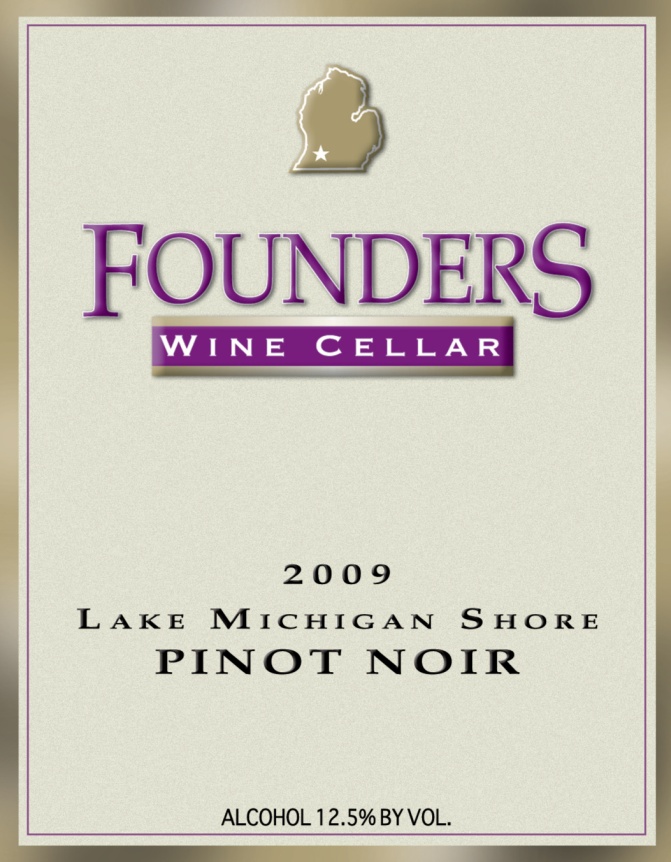 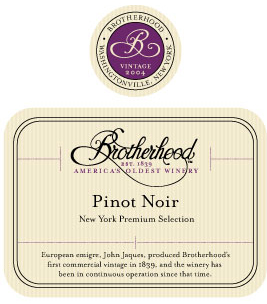 California wine regions known for producing Pinot noir are:
Sonoma Coast
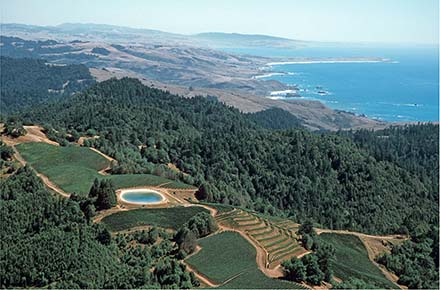 Russian River Valley AVA
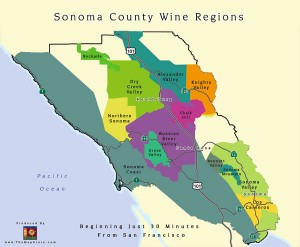 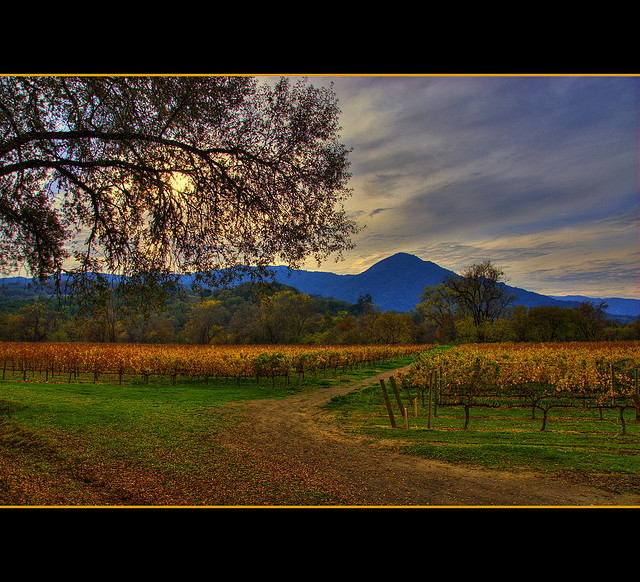 Central Coast AVA
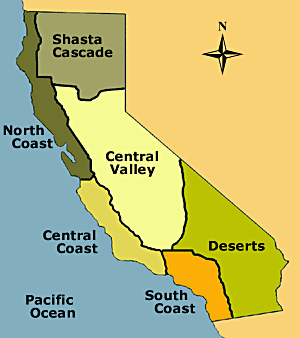 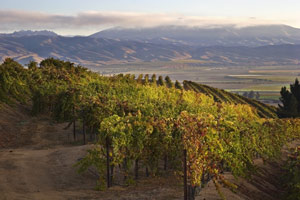 Santa Cruz Mountains AVA
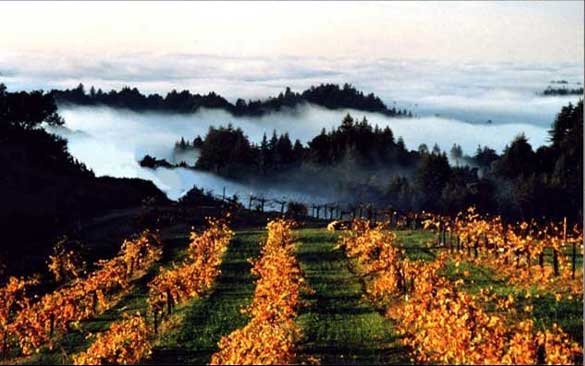 Carneros District
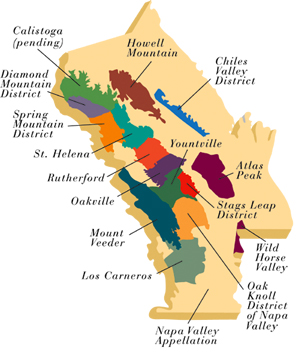 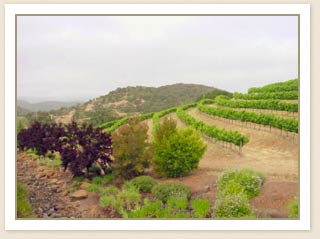 Anderson Valley
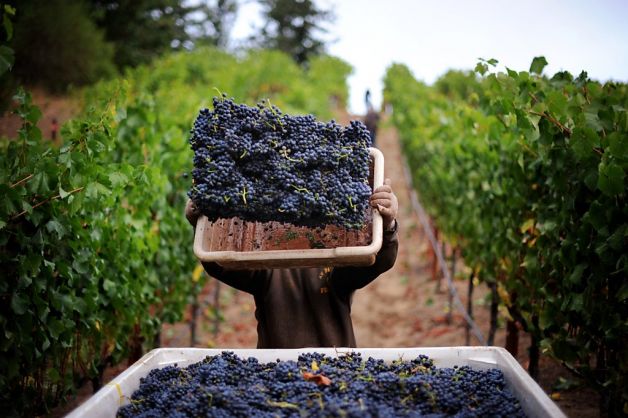 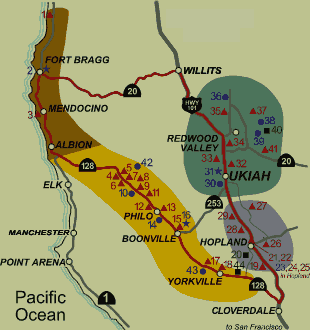 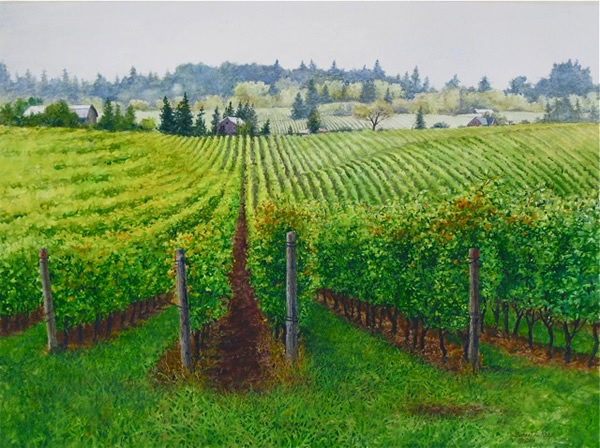 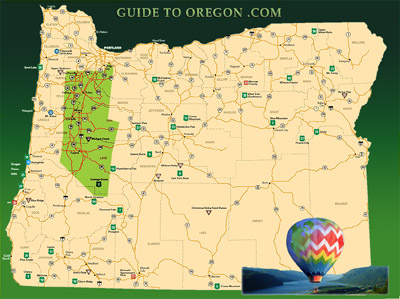 The Willamette Valley of Oregon is at the same latitude as the Burgundy region of France, and has a similar climate in which the finicky Pinot noir grapes thrive.
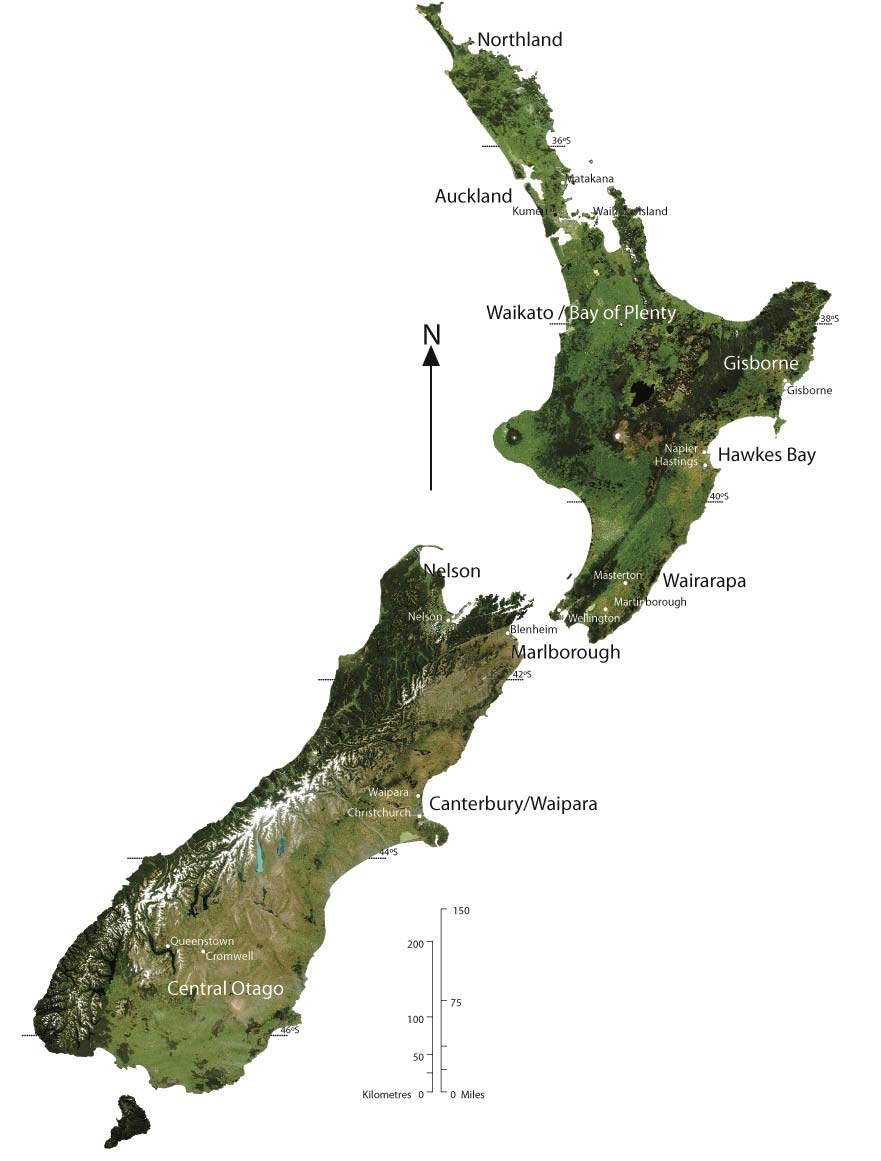 Pinot noir is a grape variety whose importance in New Zealand is extremely high.
In New Zealand, it is principally grown in Martinborough, Marlborough, Waipara and Central Otago.
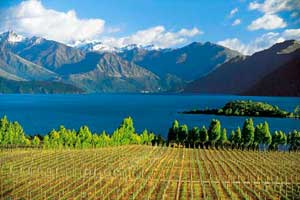 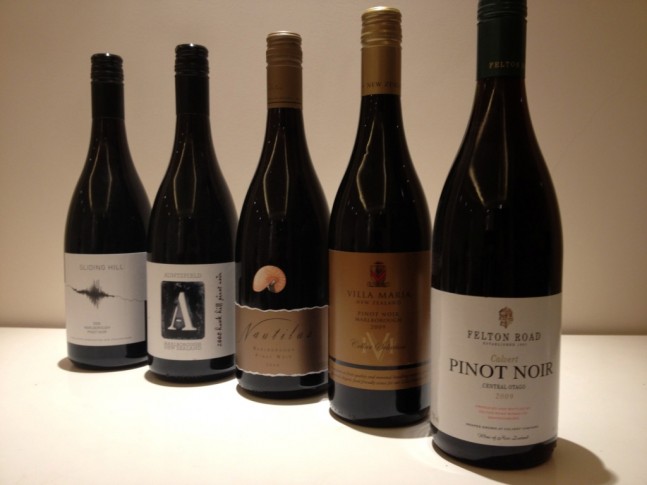 Typically, New Zealand Pinot noir is fruit-driven, forward, and early maturing in the bottle. Alcohol levels are markedly higher than for Burgundies, and natural acidity lower.
Many New Zealand Pinot noir producers leave their fruit on the vine much longer than is either possible or acceptable in Burgundian vineyards, and plummy flavours, heavier textures, and consequently more Syrah-like wine structure, results.
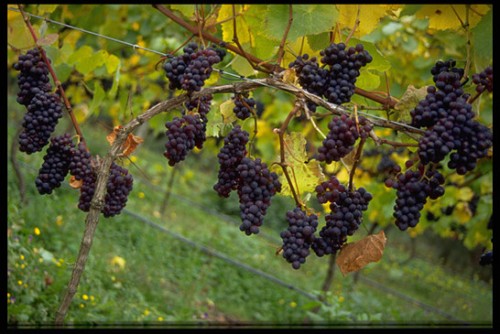 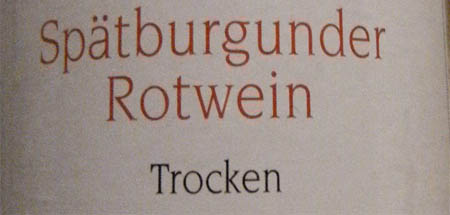 In Germany it is called Spätburgunder (lit. "Late Burgundian"), and is now the most widely planted red grape
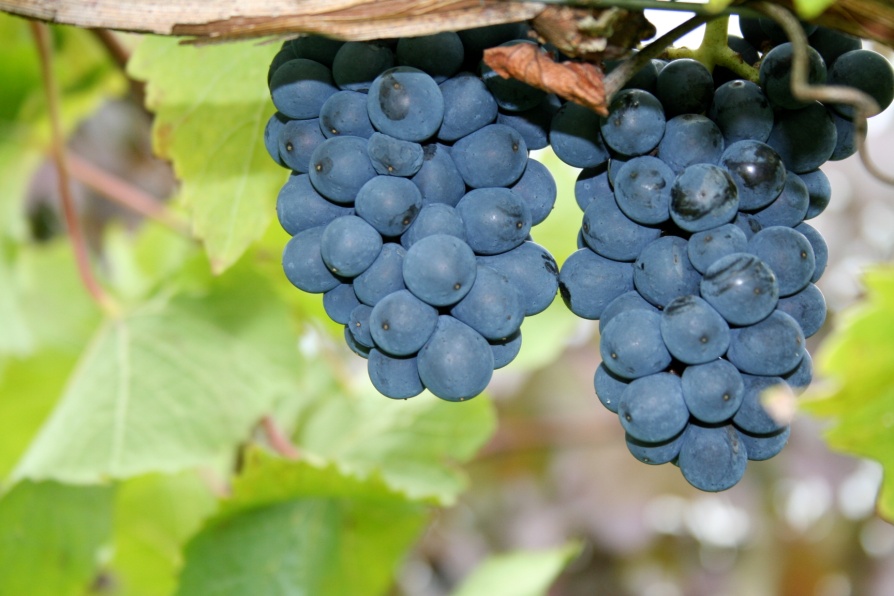 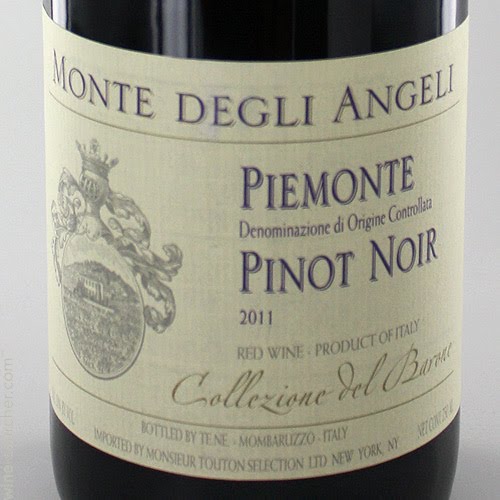 In Italy Pinot noir is known as Pinot nero, it has traditionally been cultivated in the Trentino region to produce Burgundy-style red wines.
In Canada quality Pinot noir has been grown in Ontario for some time in the Niagara Peninsula and especially the Niagara-on-the-Lake and Short Hills Bench wine regions, as well as in Prince Edward County and on the north shore of Lake Erie.
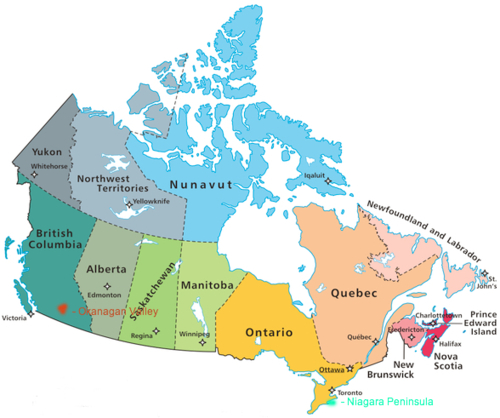 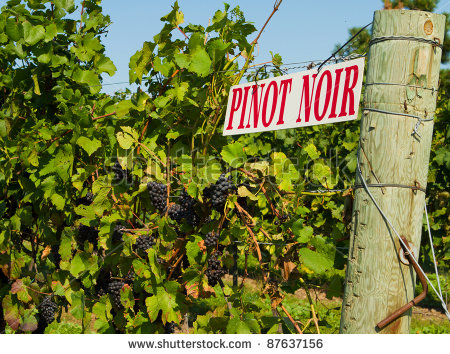